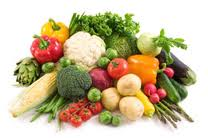 ZELENINA
Zelenina je zdravá
Druhy zeleniny
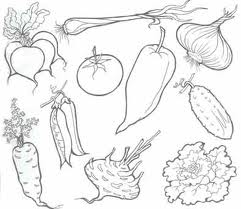 Šablona č.5

Vypracovala: Květuše Vendégová
Prvouka 
2.ročník ZŠ
ZŠ a MŠ Višňová
15.listopadu 2010
Obrázky www.google.cz